This is my project about
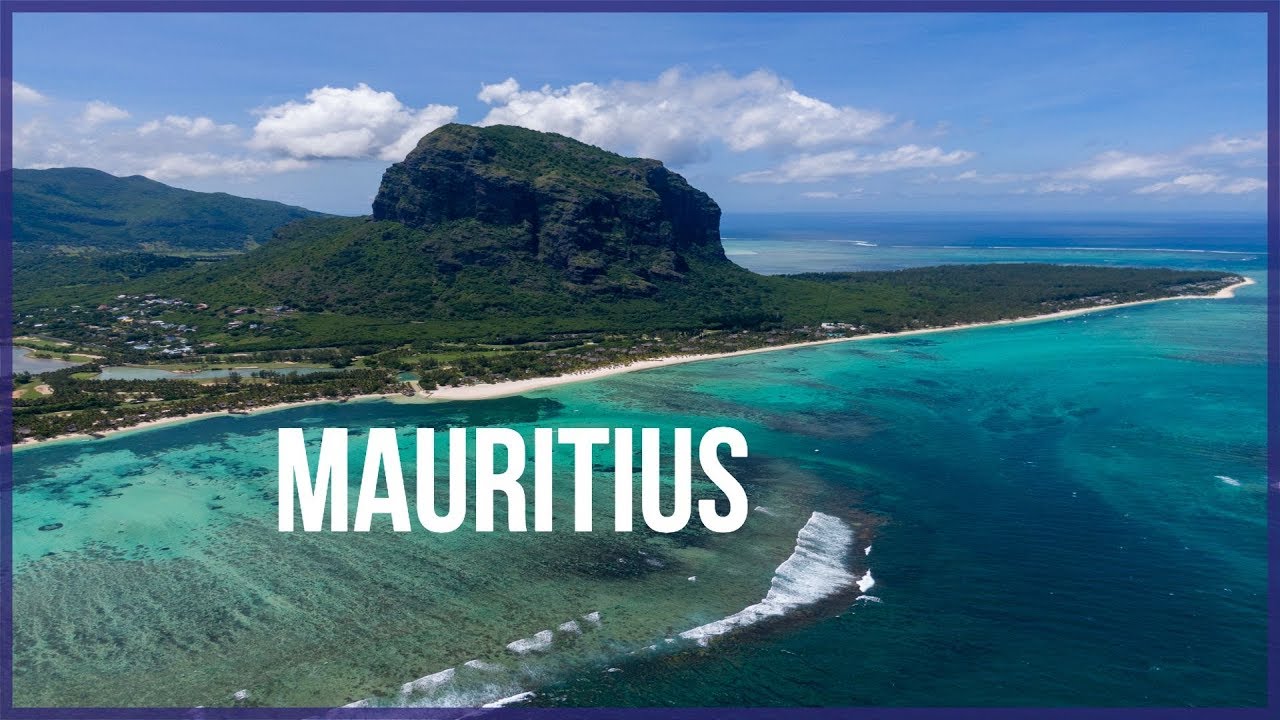 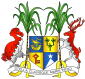 I’ve learned many things Mauritius.
This is the flag of Mauritius.
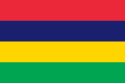 This is the map of Mauritius.
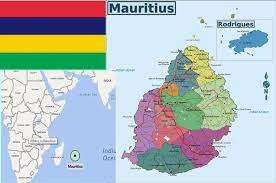 When you go to Mauritius, you can visit
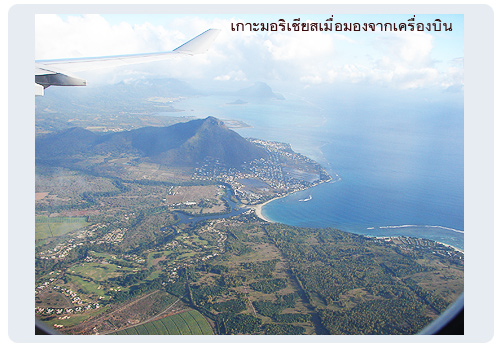 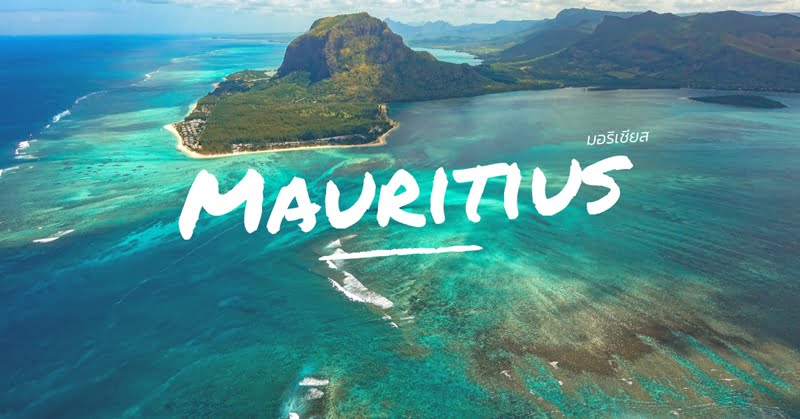 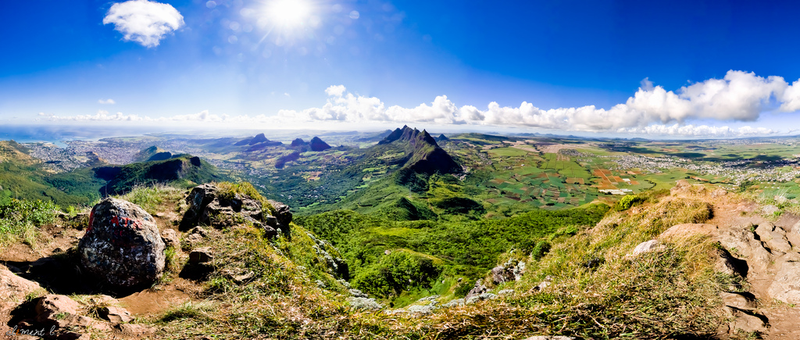 When you go to Mauritius, you can eat
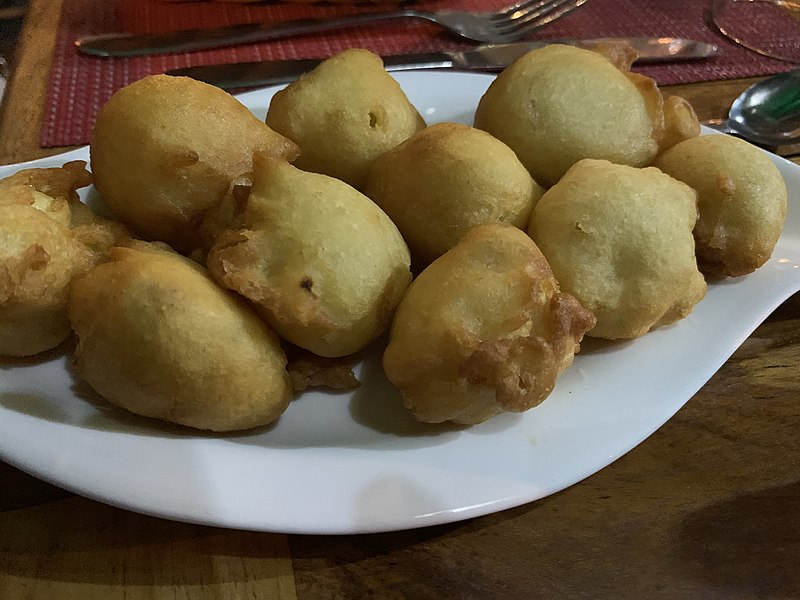 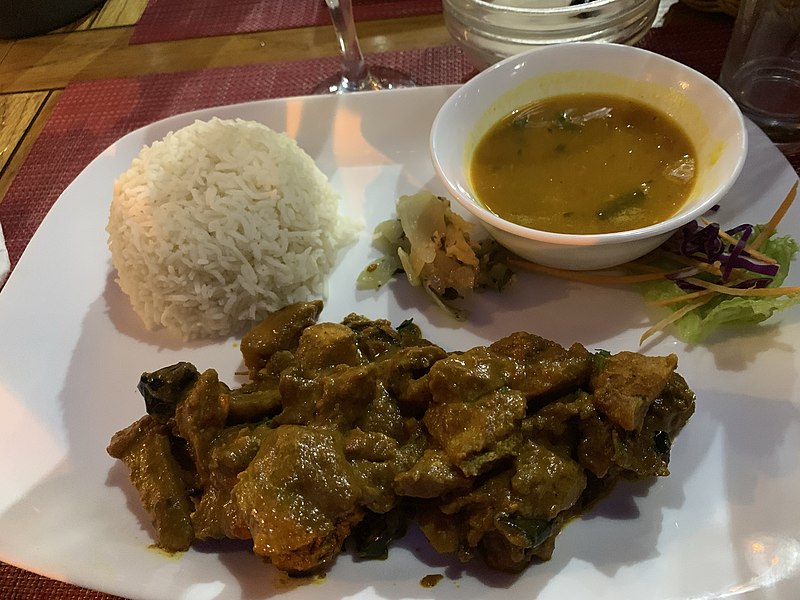 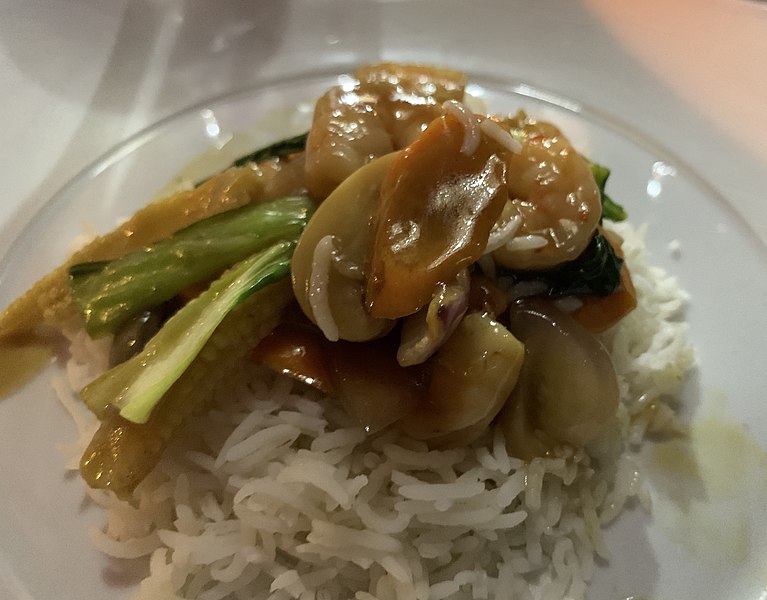 and many more…
These are the traditional clothes of Mauritius.
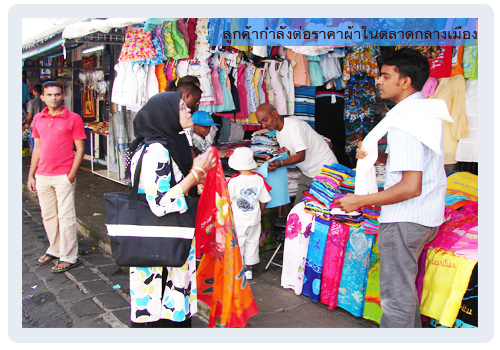 I hope you enjoyed our visit to Mauritius.
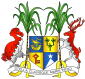 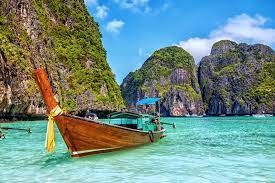 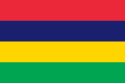 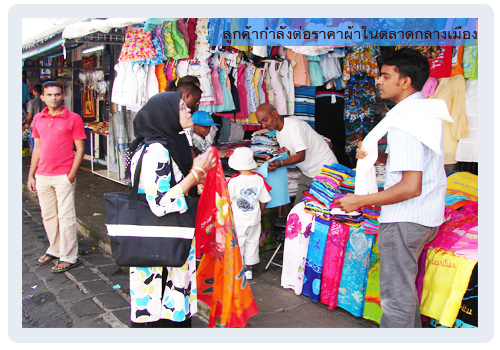 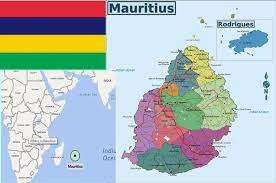 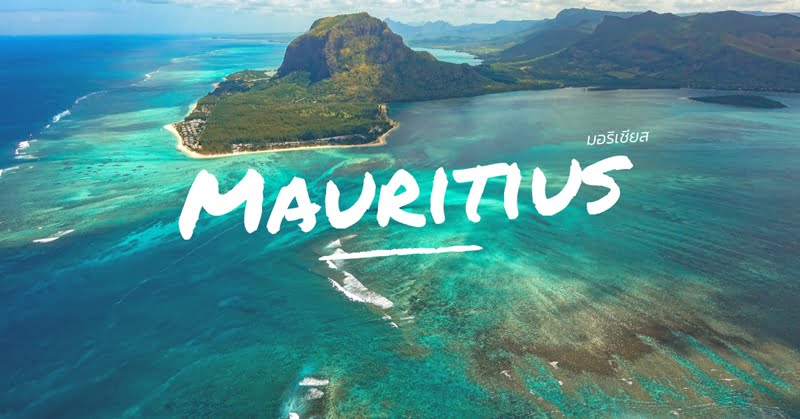 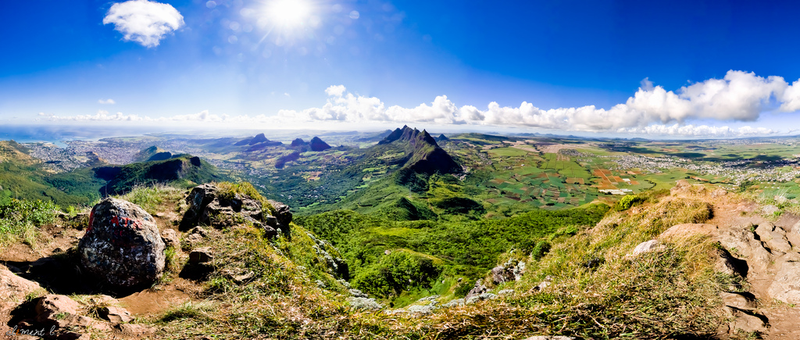 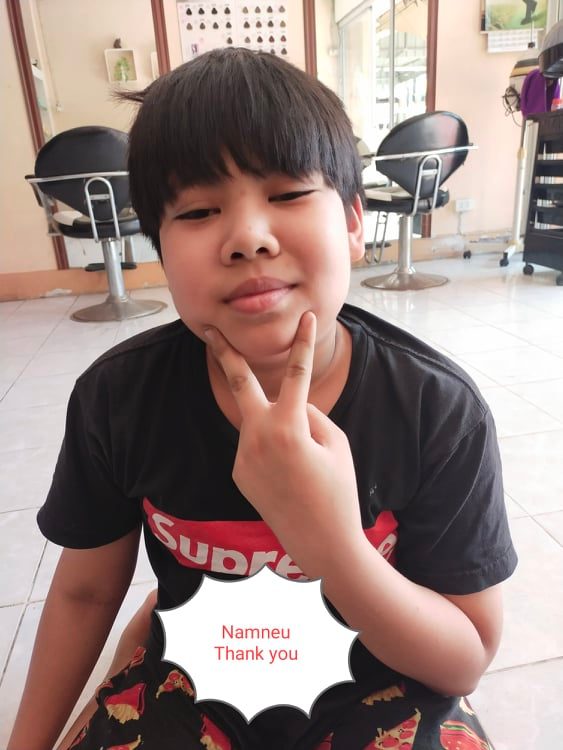 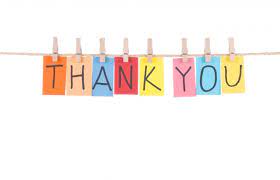